Lukevin kaupunni -kampanja & LukuboostTanja Salo, lukutaidon edistämisen kehittäjäopettaja, SiKuElina Kauppila, vastaava informaatikko, Oulun kaupunginkirjasto
21.11.2024
1
[Speaker Notes: Tanja]
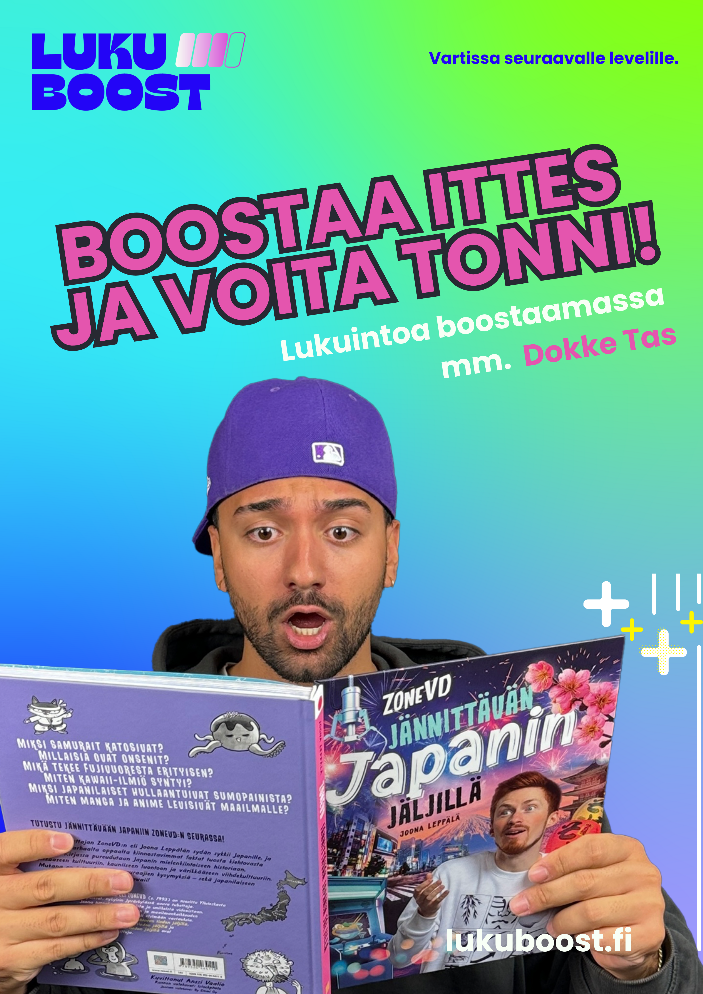 Etäinfo
21.11.2024 klo 14.15 - 15.00

Lukevin kaupunni -kampanja, Oulun kaupunki
Lukuboost-kampanja 13–25-vuotiaille nuorille ja nuorille aikuisille, valtakunnallinen kampanja
Lukutaitomateriaaleja, Oulun kaupunginkirjasto, Oppimateriaalikeskus ym.
21.11.2024
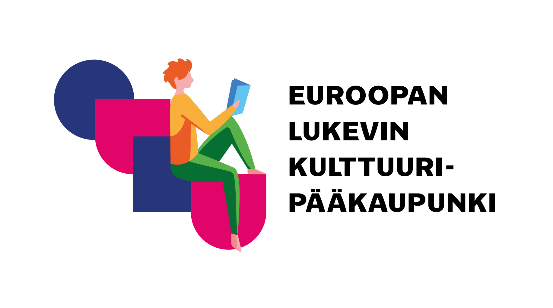 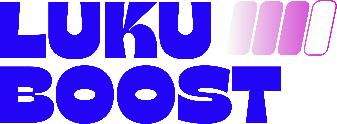 [Speaker Notes: Tanja]
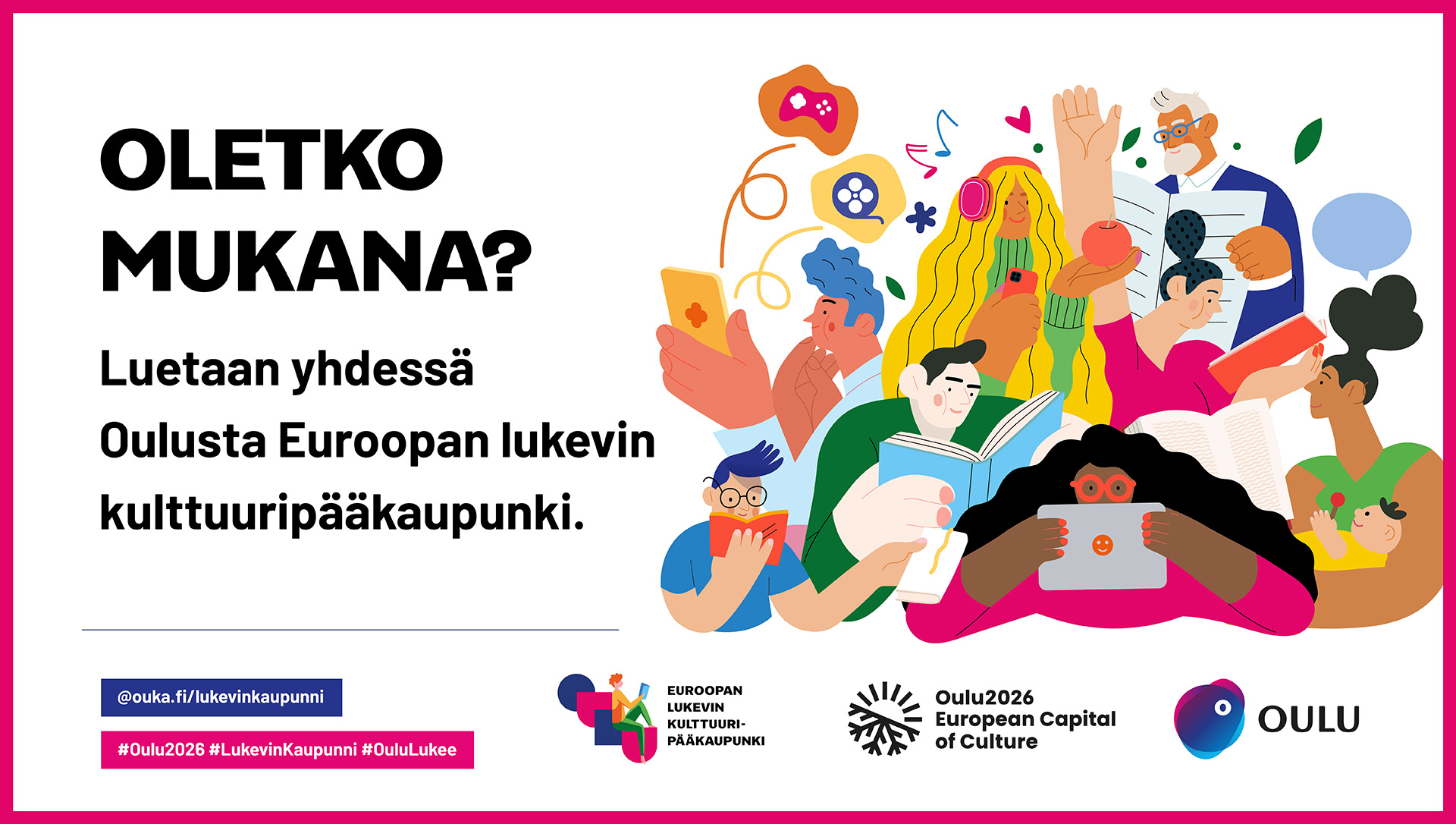 21.11.2024
[Speaker Notes: Elina]
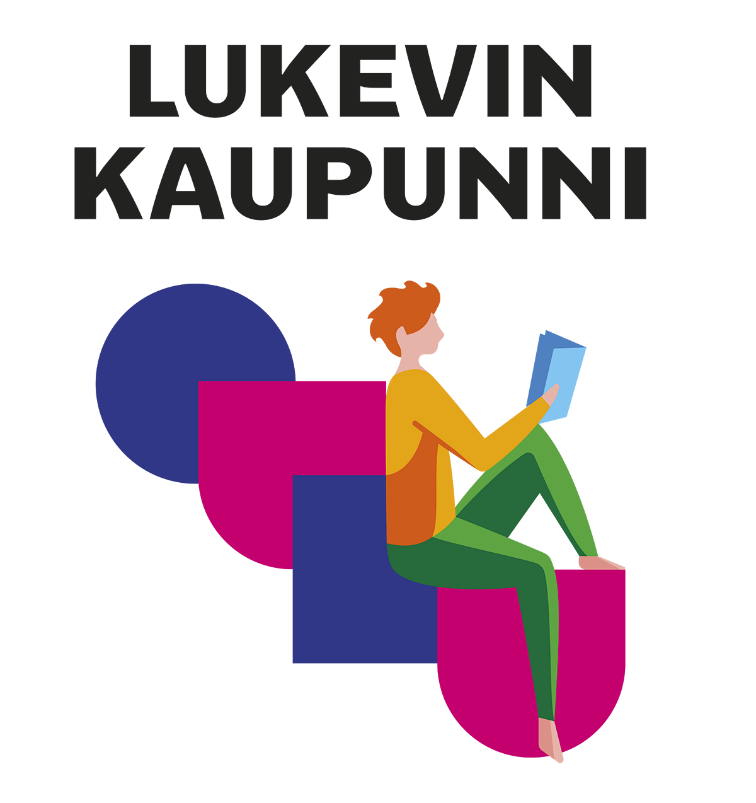 Lukevin kaupunni -kampanja
Hyvä lukutaito on meille oululaisille tärkeä asia.
Lukevin kaupunni -kampanjassa kerromme oululaisesta lukutaitotyöstä ja monista eri lukutaitotoimijoista. Tavoitteena on innostaa oululaisia lukemaan entistä enemmän ja kehittämään monilukutaitoaan.​
Innostamme oululaisia lukemaan ja huomaamaan, miten lukeminen tuo iloa ja lisää hyvinvointia.
Tuomme esille tarinoita ja lukemisen tapoja monessa muodossa. Yhteisenä tavoitteenamme on mahdollistaa jokaiselle oululaiselle vahva lukutaito ja hyvä elämä. 
Lukevin kaupunni tehdään yhdessä ja kampanja on osallistujiensa näköinen.
21.11.2024
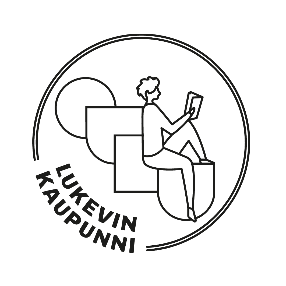 [Speaker Notes: Elina]
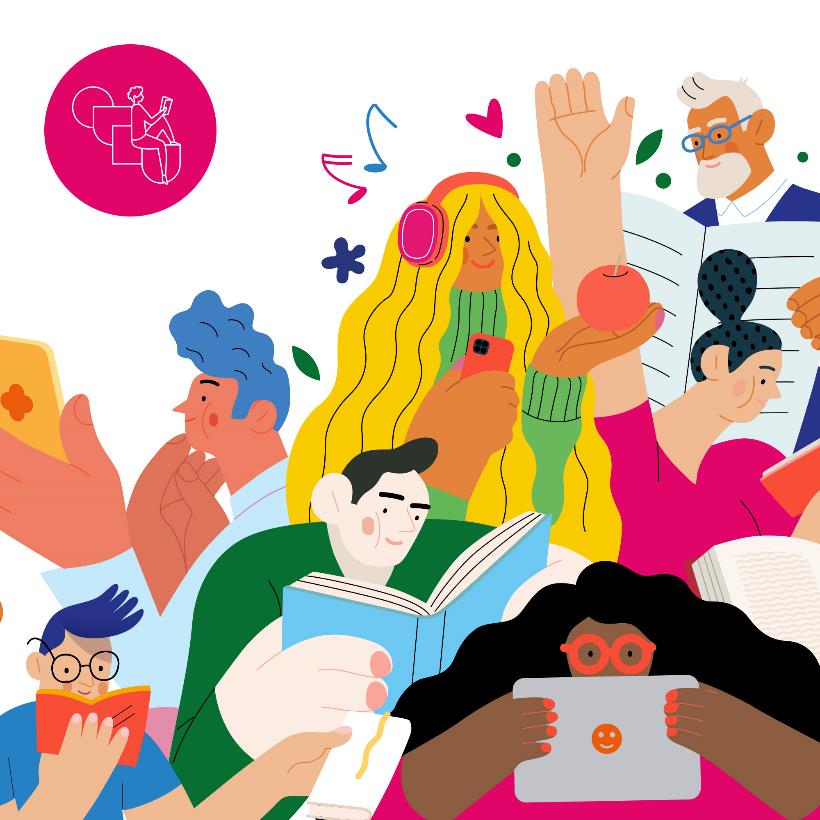 Some ja muu viestintä
Käytetään somepostauksissa hästägejä
#LukevinKaupunni
#OuluLukee
#Oulu2026
Tägää @oulunkaupunginkirjasto, jaamme postauksia kaupungin kanavissa.
Kampanjan Instagram-tarrat ovat tulossa.
Kampanjan viestinnässä teemakuukausia: maaliskuun 2025 teemana on koulujen ja 2. asteen oppilaitosten lukutaitotyö.
Lukevin-sivut, some, Mun Oulu, media
21.11.2024
[Speaker Notes: Elina & Tanja]
Materiaalit
Lukevin kaupunni –markkinointimateriaaleista löytyvät:
infonäyttökuvat
julisteet
logot
Kirjastoreitin ja Lukuboostin infonäyttökuvat ovat Kirjastoreitti-sivuilla.

Kampanjan logoja voi vapaasti käyttää omissa materiaaleissa.

Kaikki materiaalit ovat myös englanniksi.
Kirjanmerkkejä, tarroja ja postikortteja on jaossa esim. tapahtumissa.
21.11.2024
[Speaker Notes: Elina]
Miten päästä helposti alkuun?
[Speaker Notes: Tanja]
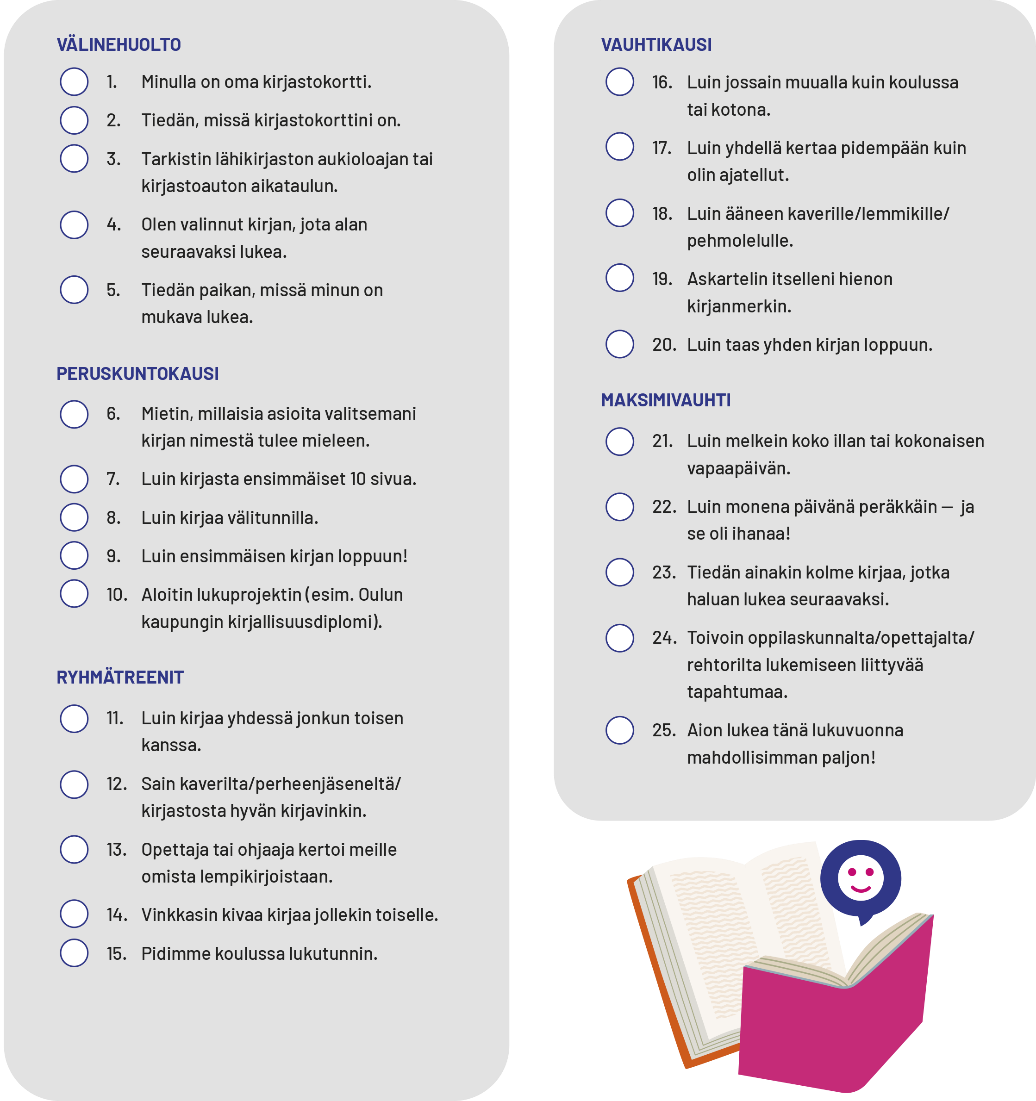 Lukukuntoon-haasteet
Mukava ja helppo lukuhaaste, jonka  avulla voi kehittää omaa lukukuntoaan.
Tulostettavat Lukukuntoon-haasteet Lukevin kaupunni -sivustolla.
koululaiset
varhaiskasvatus ja perheet
aikuiset
työyhteisöt
Lukevin kaupunni -kirjavinkit verkkosivuilla.
Kuulemme mielellämme myös lukuhaasteen osallistujatarinoita. Jos haluatte jakaa pienen tarinan ja kuvan Lukevin kaupunni -sivuilla, laita viestiä tanja.salo@ouka.fi tai elina.kauppila@ouka.fi.
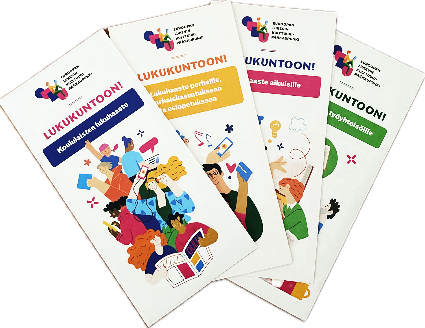 [Speaker Notes: Tanja]
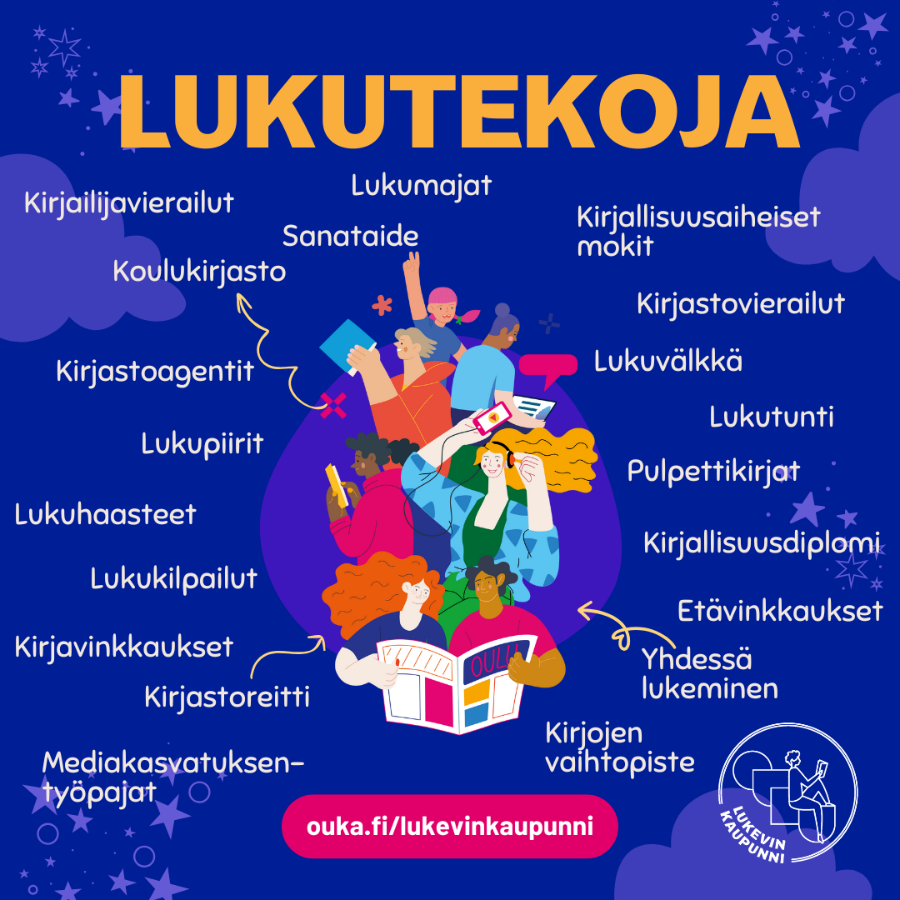 Pienetkin lukuteot ovat tärkeitä!
Luetaanko teillä hassuja pulpettikirjoja? Onko koulunne käytävällä kirjojen vaihtopiste? Kuuntelevatko opiskelijanne hyppäreillä äänikirjoja?
Lukeminen on jollain tavalla osa kaikkien koulujen ja oppilaitosten arkea. Edetä voi myös pienin askelin, ja jokainen voi osallistua omalla tavallaan.
Kerrotaan koulujen lukutaidon edistämiseen liittyvästä toiminnasta! Tuodaan esille tarinoita ja lukemisen tapoja monessa muodossa.
[Speaker Notes: Tanja]
Lukuteot videoiksi!
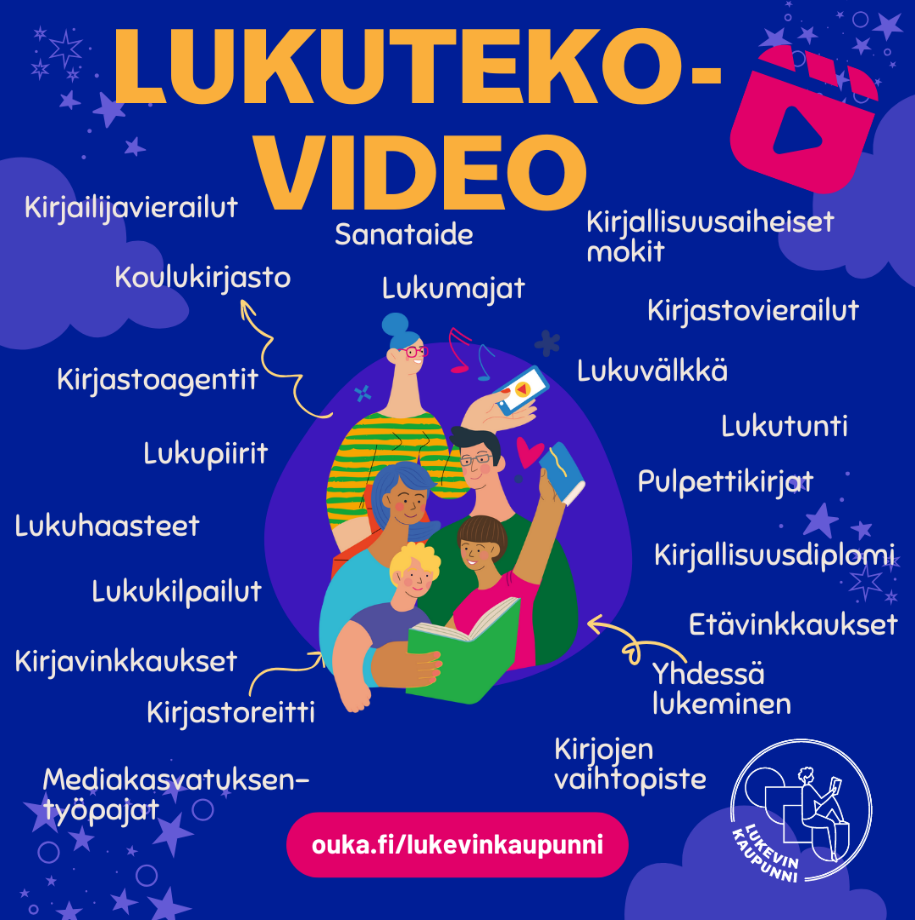 Valitkaa jokin omista lukuteoistanne.
Kootkaa videon tekemisestä innostunut porukka (huoltajilta lupa videon julkaisuun Lukevin kaupunni -verkkosivuilla).
Kuvatkaa ja editoikaa video, jolla esittelette jonkin lukuteon, esim. iMovie-sovelluksella (kuvakäsikirjoitus -> traileri)
vaakamuoto
mukaan koulun nimi
pituus max. 3 min.
Jakakaa video OneDrivessa tai lähettäkää Youtube- tai Vimeo-linkki Tanjalle tanja.salo@eduouka.fi (Huom. Eduouka-osoite).
Videoita voi jakaa myös koulun somessa #Lukuteko #LukevinKaupunni #OuluLukee.
[Speaker Notes: Tanja]
Lisää osallistumisvinkkejä Lukevin kaupunni -verkkosivuilla
Vinkkejä osallistumiseen päiväkodeille, kouluille ja 2. asteelle | Lukevin kaupunni | Oulun kaupunki
[Speaker Notes: Tanja]
[Speaker Notes: Tanja]
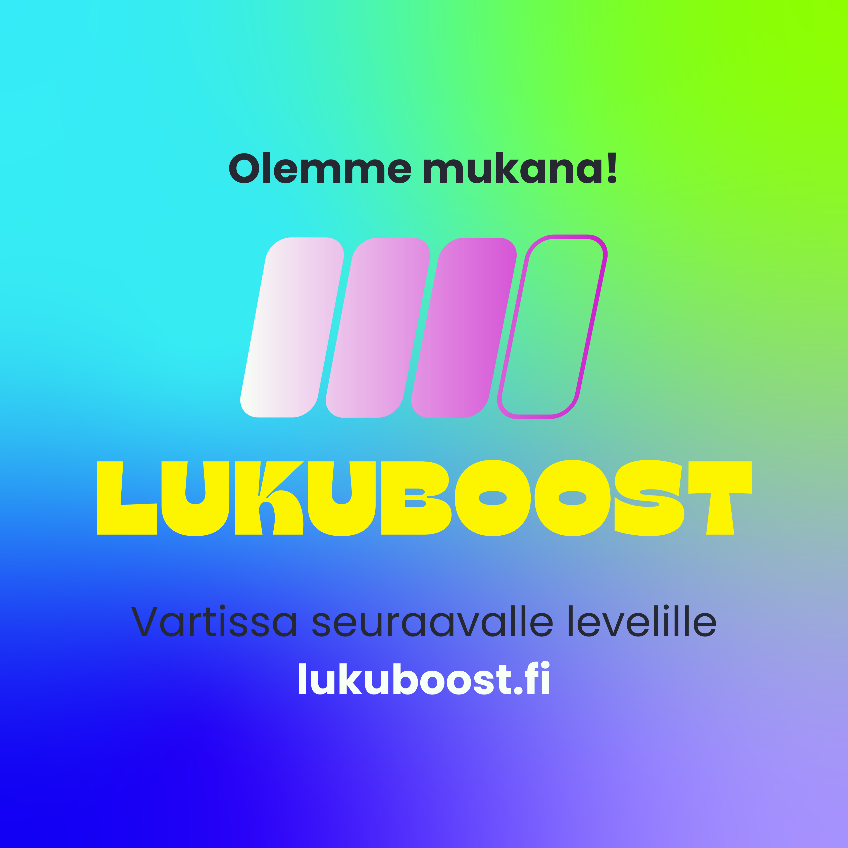 Lukuboost
Kampanjan kohderyhmänä ovat 13–25-vuotiaat nuoret sekä heidän elämässään vaikuttavat aikuiset.
Tammikuun 2025 loppuun kestävä kaksikielinen Lukuboost-vaikuttavuuskampanja pyrkii lisäämään nuorten lukuintoa Suomessa somevaikuttajavetoisella viestinnällä ja somehaasteella. 
Kampanjan tavoitteena on vaikuttaa asenteisiin, tuottaa säännölliseen lukemiseen kannustavaa sisältöä, luoda kohderyhmää puhuttelevaa keskustelua ja lisätä vuorovaikutusta ja näin vahvistaa erityisesti nuorten ja nuorten aikuisten sitoutuneisuutta lukemiseen.
Kampanjan aikana osallistujien kesken arvotaan palkintoja, ja lopuksi julkaistaan nuorten omia lukusuosituslistoja.

Oulun kaupunki on kampanjan viestintä-kumppani osana Lukevin kaupunni -kampanjaa.
21.11.2024
[Speaker Notes: Tanja]
Kampanjaan osallistuminen
Lukuvarttien kerääminen
Lukekaa 15 min. ja rekisteröikää omat vartit Lukuboostin verkkosivuille: Osallistu haasteeseen!
pääpalkinto: 1 000 e
viikkopalkintoja: esim. Kotipizza-lahjakortteja, Unien sirkus -romaaneja ja lippuja Studiamessuille (vko 47)
jokainen rekisteröinti on uusi arpa
2.    Kirjoituskilpailu
Boost 1.5 - Lukuboost-kampanjan kirjoituskilpailu - bod.fi
aihe: Kuinka boostata elämää vartissa?
15 tekstiä julkaistaan kirjana
osallistumisaika 1.12. asti
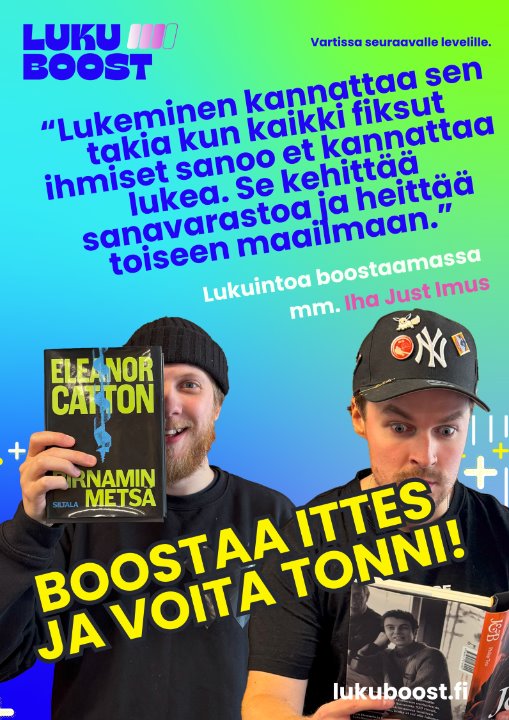 [Speaker Notes: Tanja]
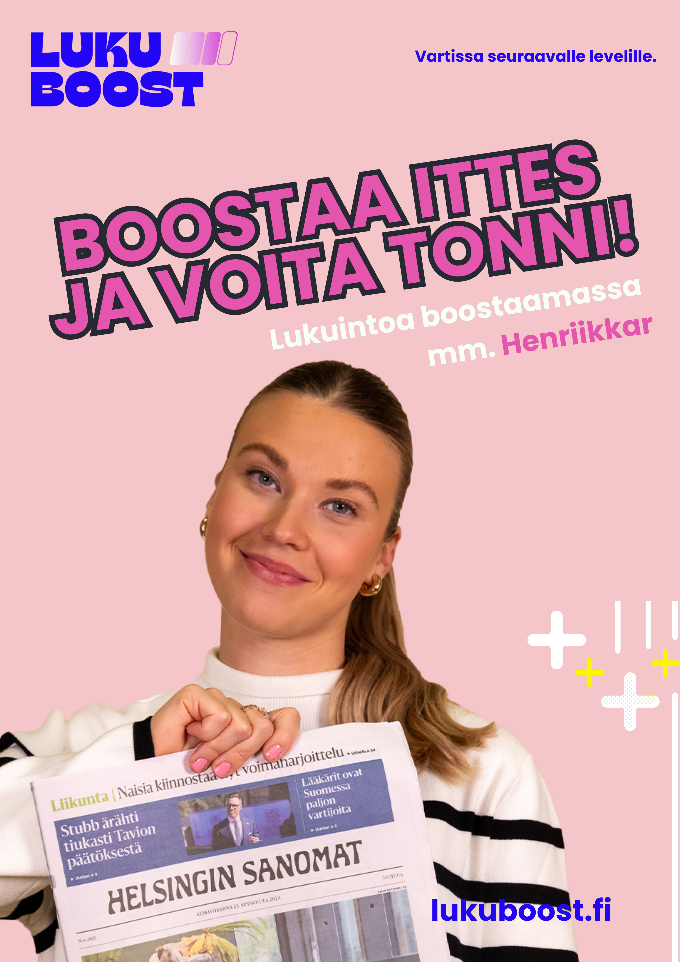 Lukuboost-materiaalia ja inspiraatiota opettajille
Lukuboost-kampanjan opettajien sivut:

oppituntivinkkejä
lukusuosituksia
muuta inspiraatiota, joka auttaa aikuista innostamaan nuoria lukemaan 
Lukuboostin avoin materiaalikansio:

koulujen infonäytöille sopivia materiaaleja
koulun somekanaviin sopivia materiaaleja (kuvat ja lyhytvideot)
julistemateriaalit printattavaksi kouluissa A4 ja A3 koossa
Kaikki kampanjan materiaalit ovat käytettävissä vapaasti ja maksutta.
21.11.2024
[Speaker Notes: Tanja]
Muistathan myös jo tutut lukuvinkit ja 
-linkit?
21.11.2024
[Speaker Notes: Elina]
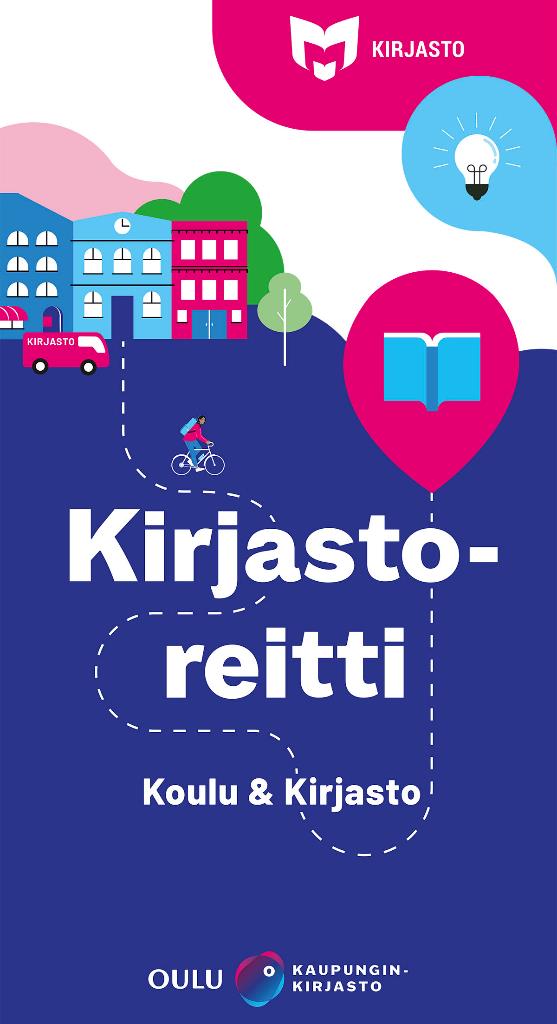 Kirjastoreitissä valmista matskua
Aktivoi koulun Kirjastoreitti-toimintaa, jos osallistuminen on päässyt hiipumaan (perusaste & lukio, vinkkaukset, kirjastonkäytön opastukset, mediakasvatuksen työpaja)
Oulun kaupungin kirjallisuusdiplomi.
Etävinkkaukset Kirjastoreitin luokkakohtaisilla sivuilla, katso luokassa milloin vain.
Kirjastoreitin kirjavinkkilistat kasvattajille.
Kirjastoreitin lukuhaasteet.
Asiaa lukemisen tärkeydestä Kirjastoreitti-sivuilla. Mukana vanhempainiltadiat: Miten tuen lapseni lukutaitoa?
Selkokirjat, Selkis ja Celia - Kirjastoreitti-sivuilla.
Kirjoja eri kielillä – Kirjastoreitti-sivuilla
Eväitä opiskeluun –tiedonhankinnan opas
Muista myös Lastenkirjainstituutin Lukemo-palvelu
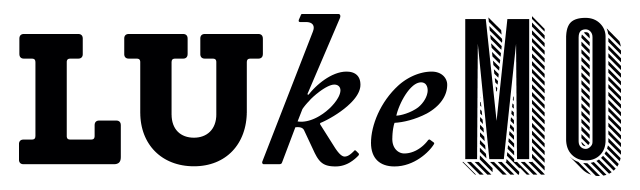 [Speaker Notes: Elina]
Oulun koulukirjastossa romaanisettejä ja uusia lukupiiripaketteja
Paketit varataan Helena Valtakorven kautta:
helena.valtakorpi@ouka.fi
Kokoelmat
peruskoulu: lukupiiripaketit (esim. 6 x 5 kpl)
eri genrejä: tietokirjat, jännät kirjat, fantasia, nuorten elämää..
samassa paketissa helppolukuisia, keskitasoisia ja lukutoukille sopivia
peruskoulu & lukio: romaanisetit esim.
1–2. lk.: Lätkä-Lauri ja ihmeräpylä (Lipasti)
4. lk.: Matilda (Dahl)
6. lk.: Ihme (Palacio)
7. lk.: Saakelin satanen (With)
lukio: Teemestarin kirja (Itäranta), alkuperäinen ja selkomukautus
P.S. Oppimateriaalipal-velut huolehtii kirjojen kuljettamisesta koululle!
21.11.2024
[Speaker Notes: Tanja]
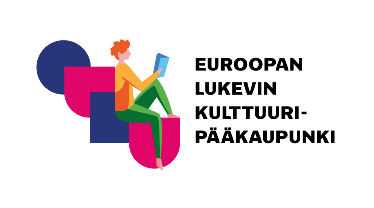 Lukuinnon ja -taidon edistäminen Oulun kaupungissa
Millaisia ajatuksia lukutaidosta ja toiveita teillä opettajilla on
- lukuintotempauksista
koulutuksista
ja tukimateriaaleista?
Linkki kyselyyn.
Vastaa QR-koodin takana olevaan kyselyyn tai jaa ajatuksesi sähköpostitse tanja.salo@ouka.fi.
[Speaker Notes: Tanja]
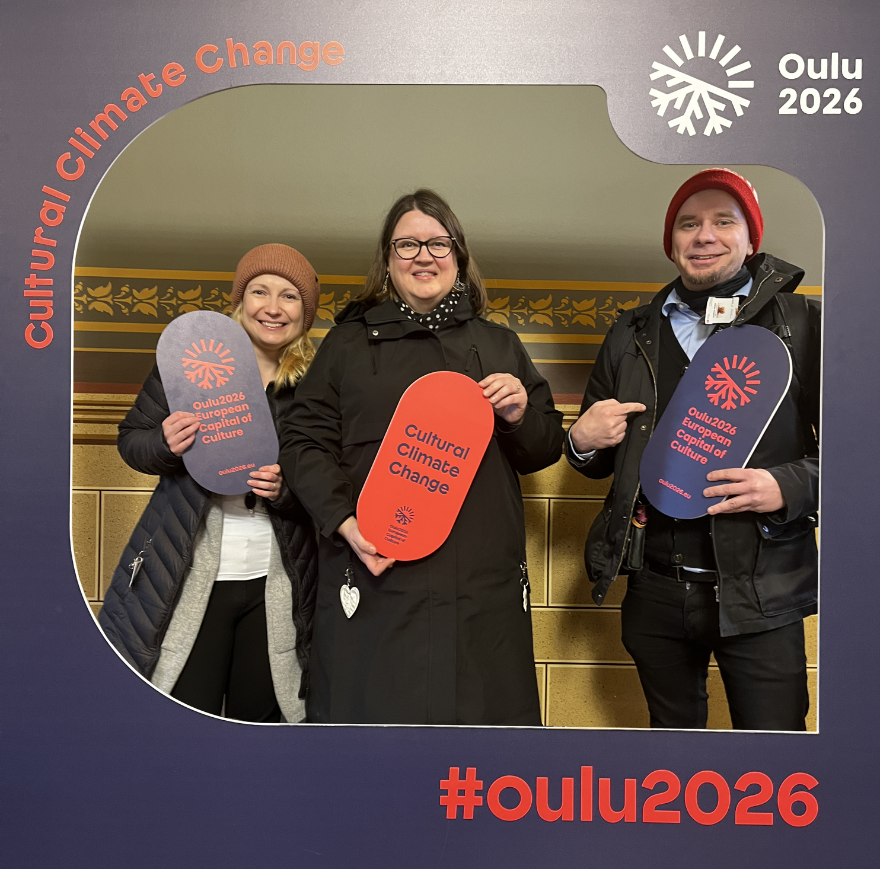 Kiitos!
Lukevin kaupunni -kampanjasta vastaaSiKun Lukemisen & kirjastoyhteistyön ohjausryhmä. Yhteyshenkilöt:
Tanja Salo, kehittäjäopettaja, SiKutanja.salo@ouka.fi
Elina Kauppila, vastaava informaatikko, Oulun kaupunginkirjasto, kouluyhteistyö elina.kauppila@ouka.fi
Mikko Paajala, palvelupäällikkö,Oulun kaupunginkirjastomikko.paajala@ouka.fi
Esitysmateriaali löytyy Lukevin kaupunni -verkkosivuilta: Esittelymateriaalit | Lukevin kaupunni | Oulun kaupunki
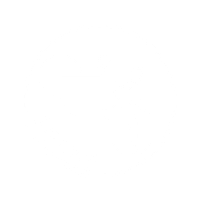 [Speaker Notes: Tanja]